Иллюстративный материал к статье «Эстетическое воспитание и активизация речевого развития детей с тяжёлым нарушением речи в работе с тканью, используя технику «текстильная пластика».
Николаенко Галина Ивановна
учитель-логопед ГБДОУ детский сад №78 комбинированного вида 
Фрунзенского района Санкт-Петербурга 
Старшая группа «Радуга»
Санкт-Петербург 2014
Ни секунды без заботы – вот что нужно для работы!
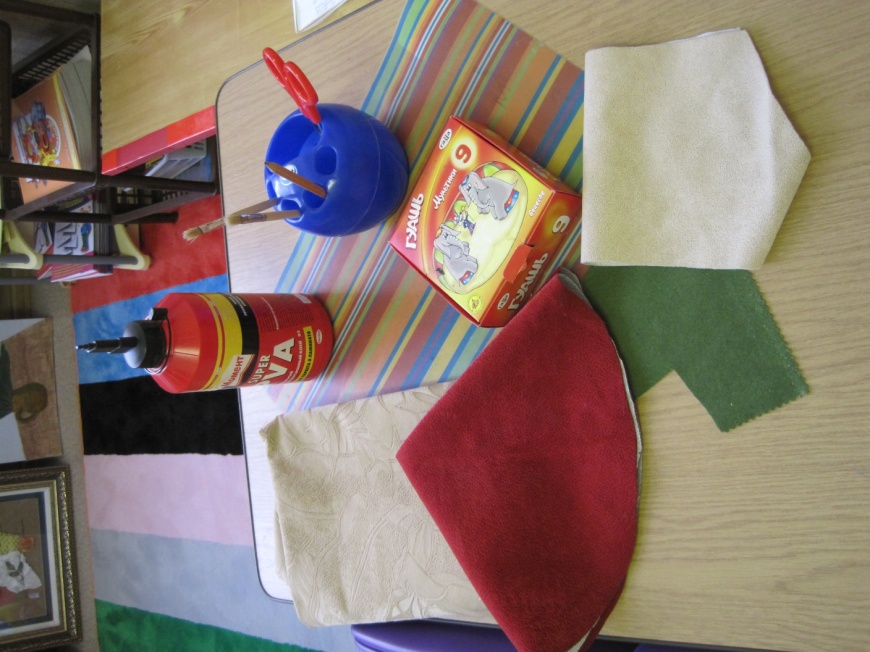 Загадки
Чтобы два листа скрепить, Ты его не пожалей, Нужно на листок налить Липкий канцелярский.. . (клей)
Чинишь рваную тетрадь? Им листы намажь скорей. Нужно крепко их прижать, Чтоб быстрее высох.. . 
    (клей) 
Замечательный цветок,Словно яркий огонек.Пышный, важный, словно пан,Нежный бархатный ...
     (тюльпан)
Ну, кто готов Свои две шпаги СкреститьИз-за клочка бумаги? 
    (ножницы)
Инструмент бывалый — Не большой, не малый. У него полно забот: Он и режет и стрижёт. 
     (ножницы)
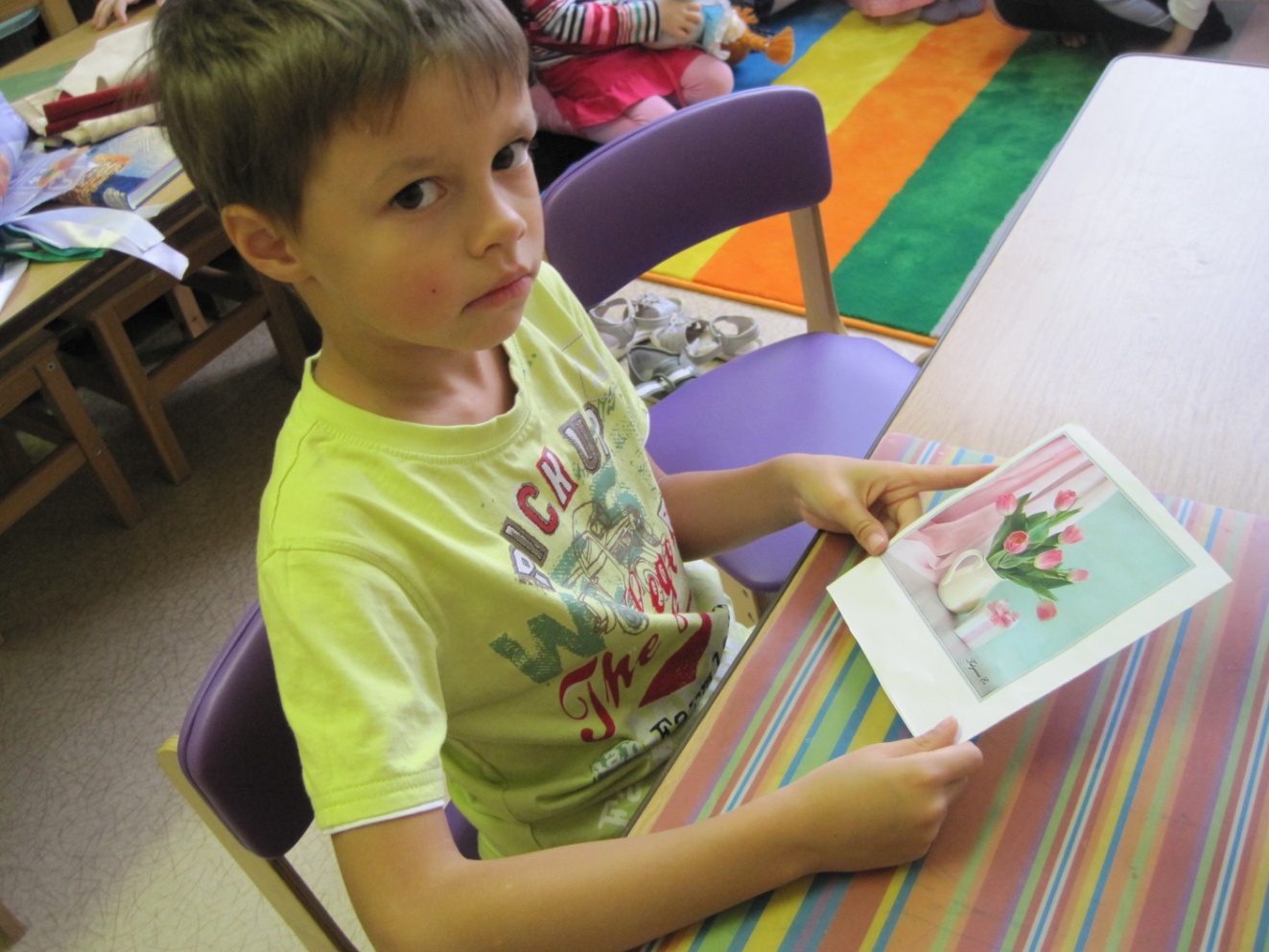 «Клеют наши пальчики волшебные тюльпанчики!»
Литвиненко Яна
Наумова Дарья
Были лоскуточки, а теперь цветочки!
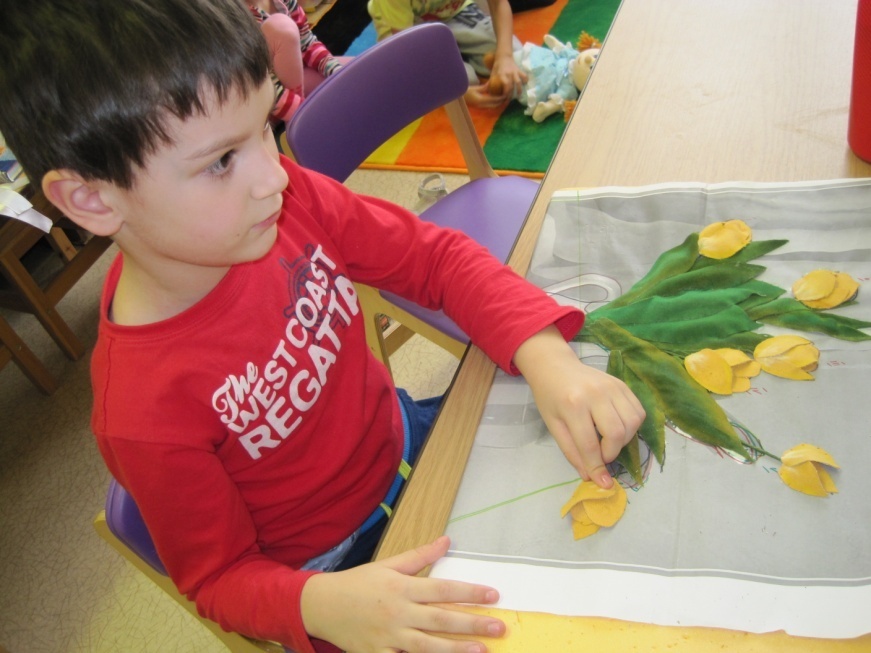 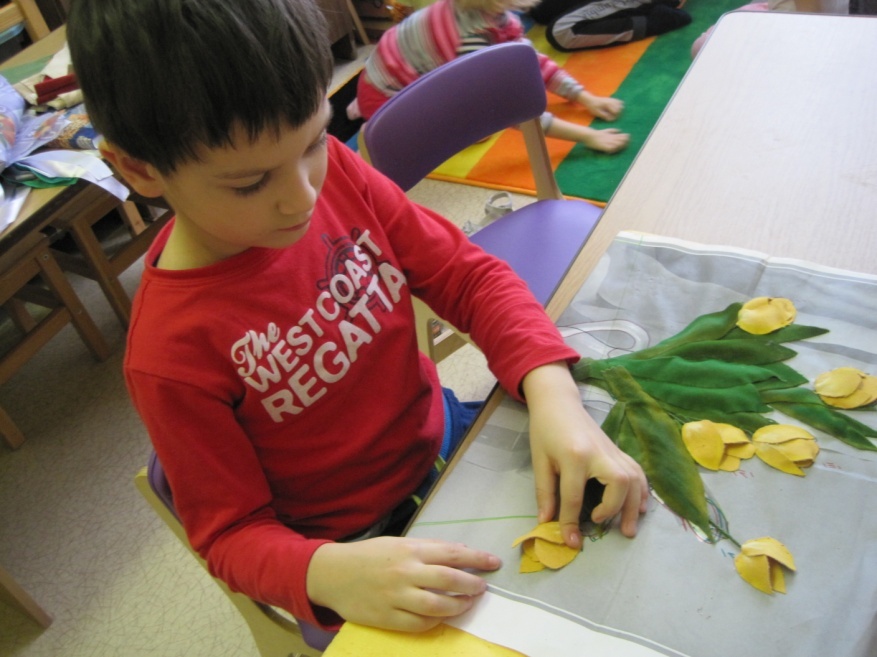 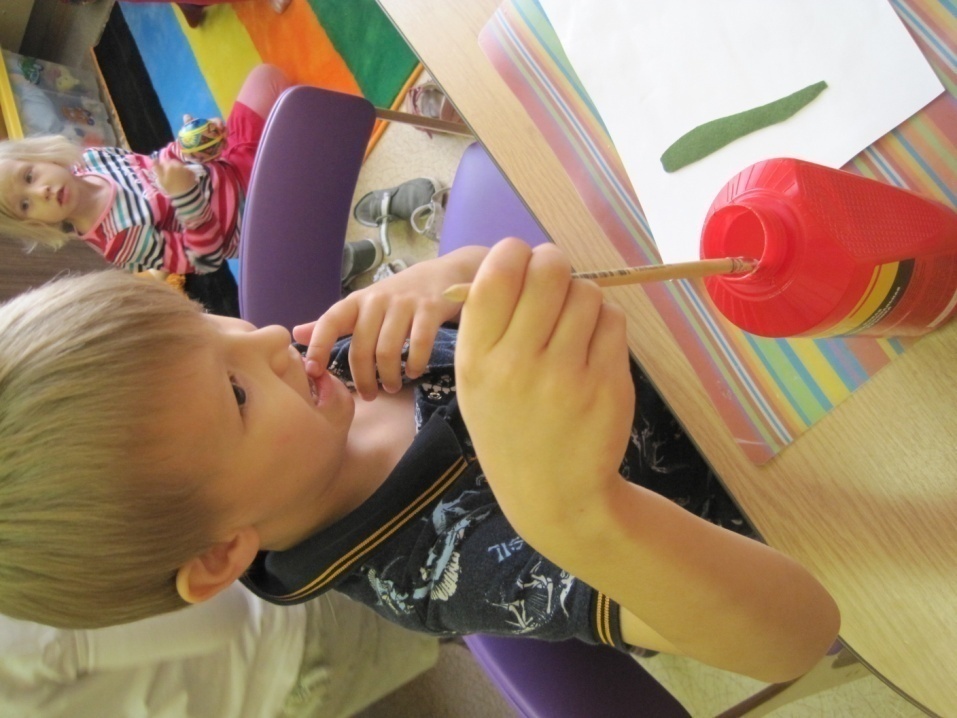 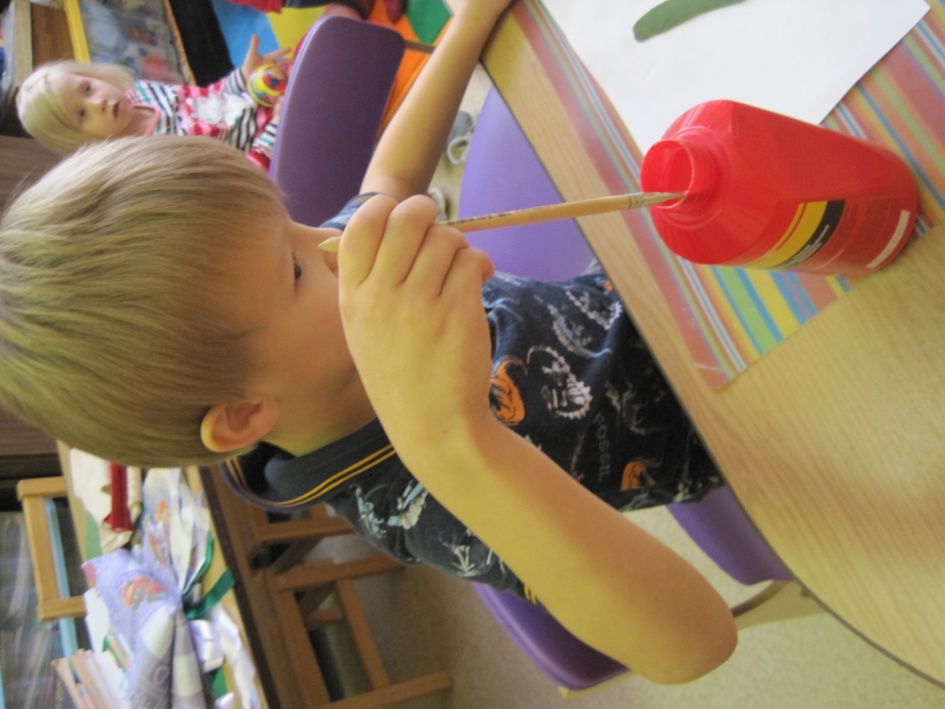 Лепестки приклеим сразу и букет поставим в вазу!
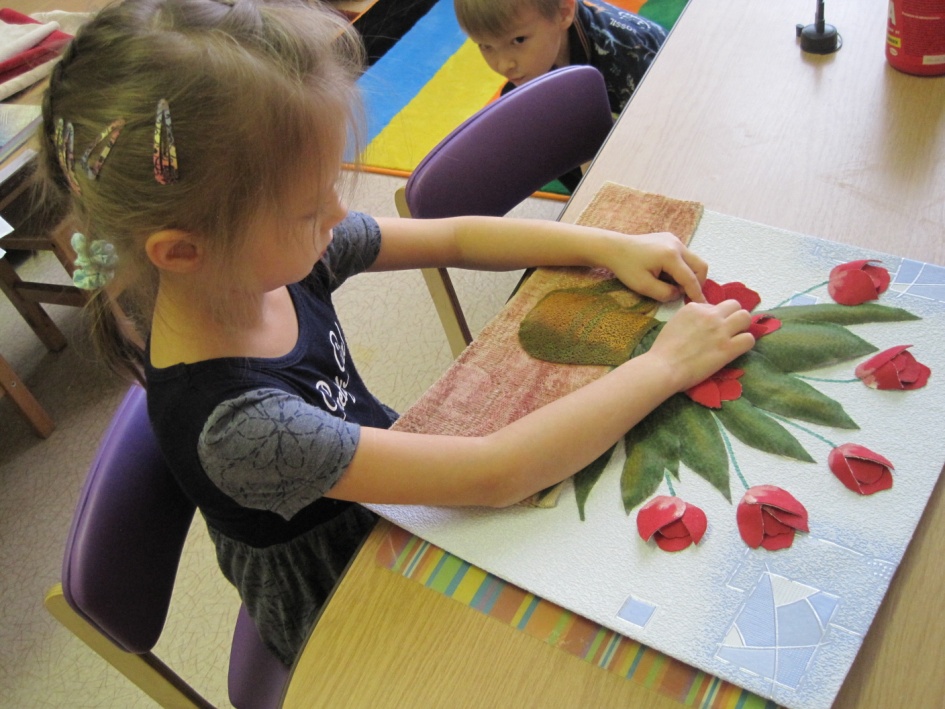 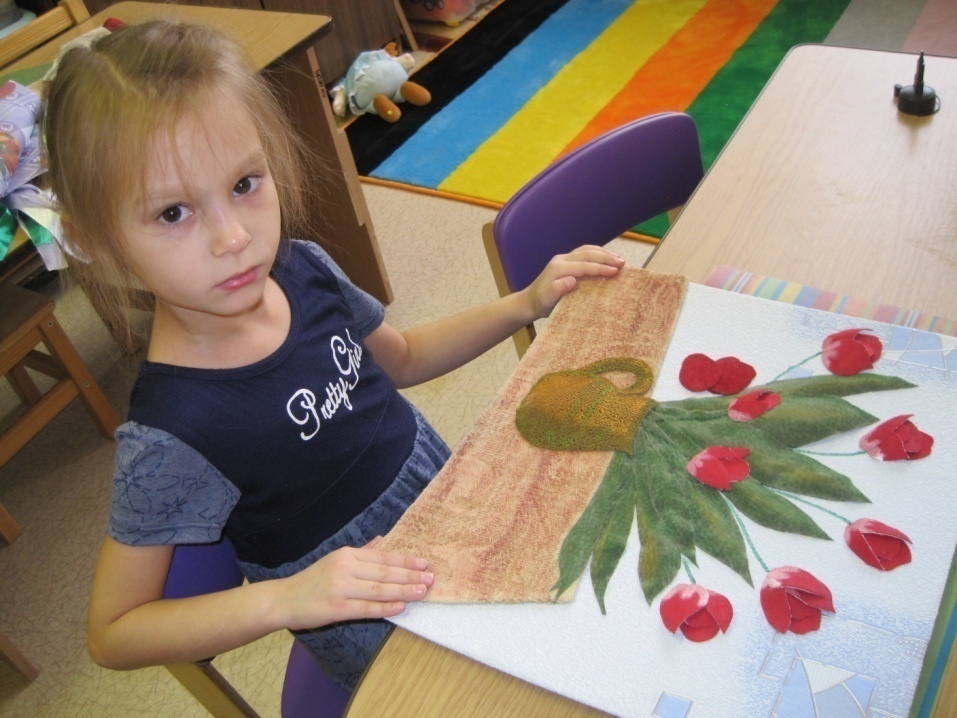 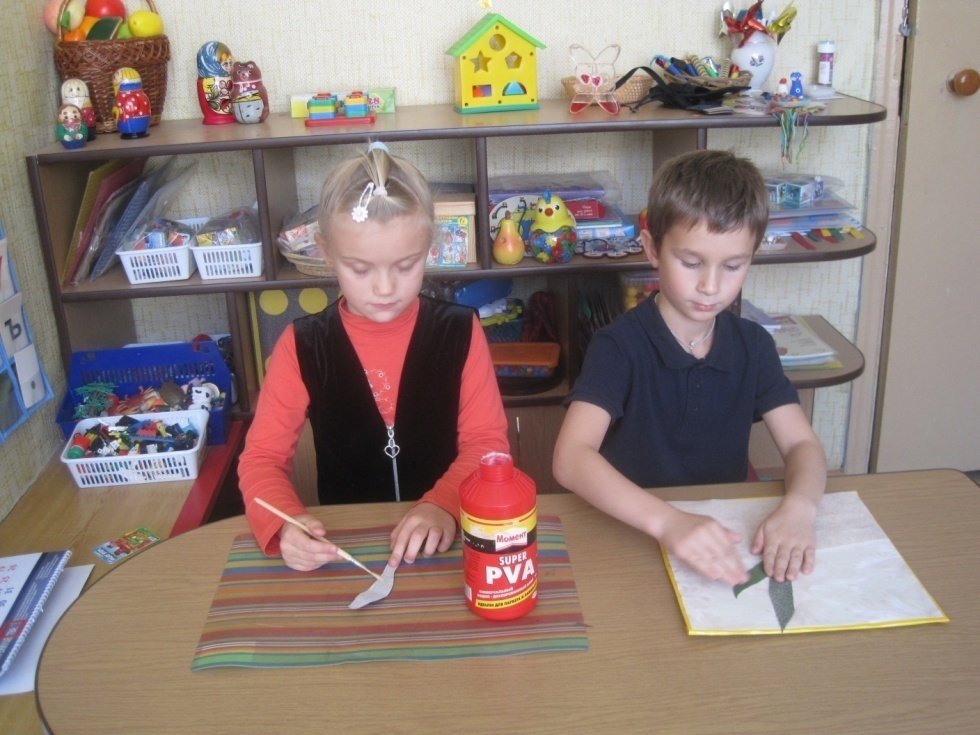 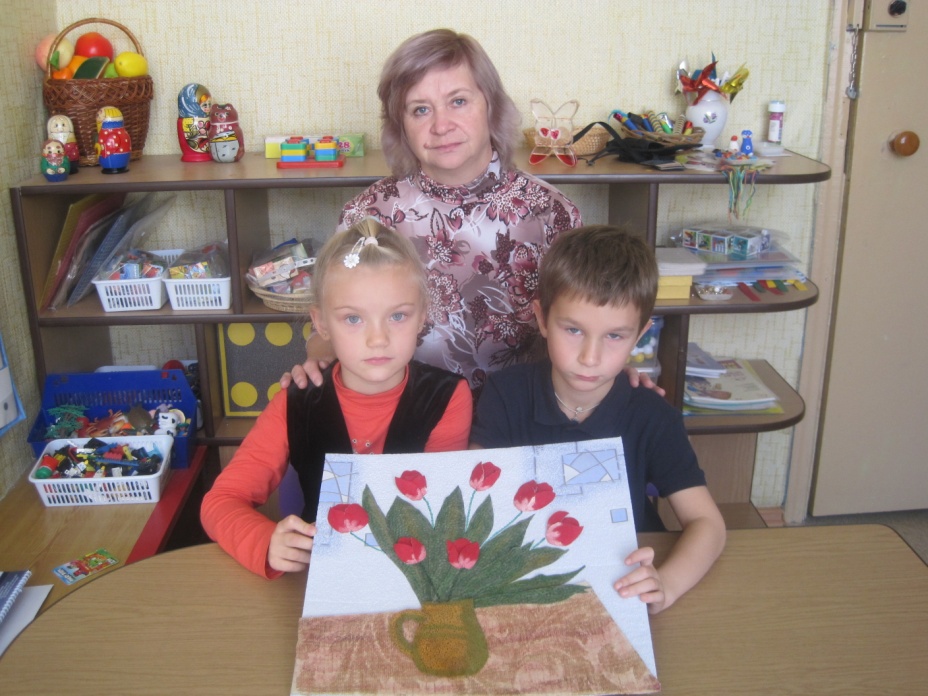 «Натюрморт»
Если видишь на картине
Чашку кофе на столе,
Или морс в большом графине,
Или розу в хрустале,
Или бронзовую вазу,
Или грушу, или торт,
Или все предметы сразу,
Знай, что это натюрморт.
М.Яснов
Дружно пальцы потрудились, и тюльпаны распустились!
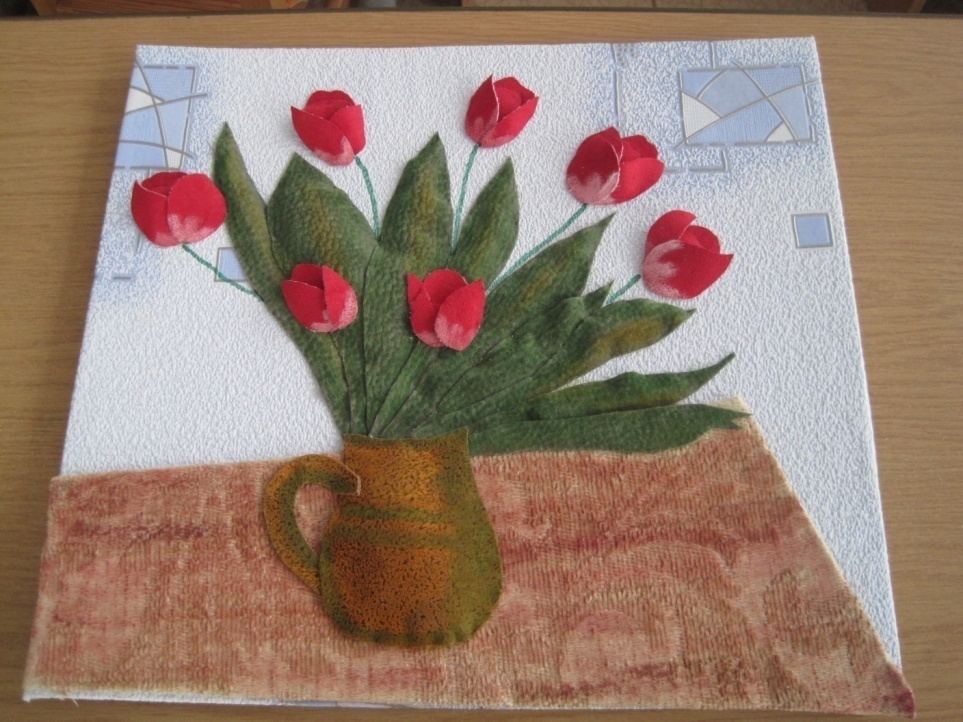 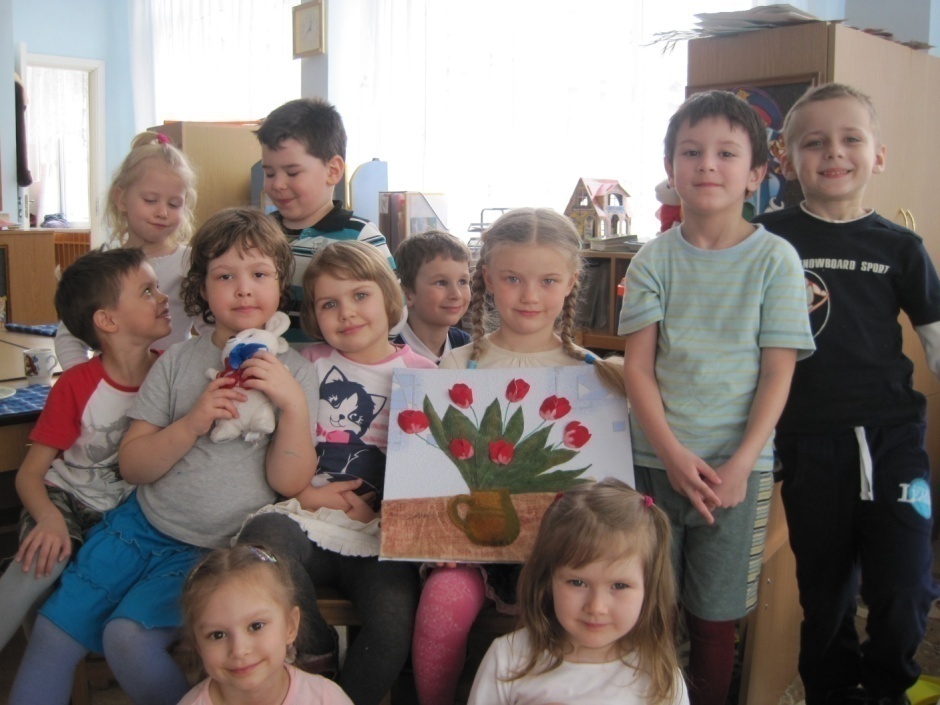 Дети старшей группы «Радуга».